Power Outage Prediction via Twitter
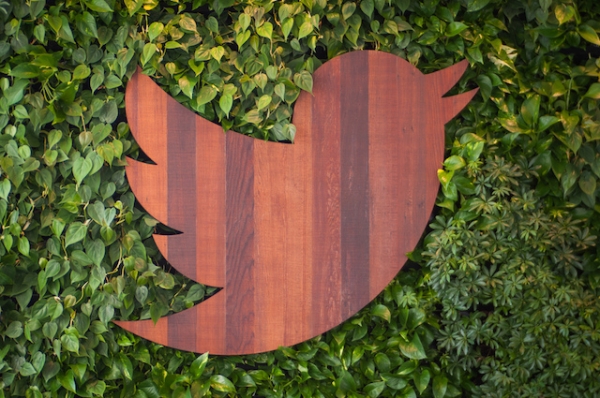 Rodolfo Santana
Advisors: Chris Fernandes
	     Nick Webb
Motivations
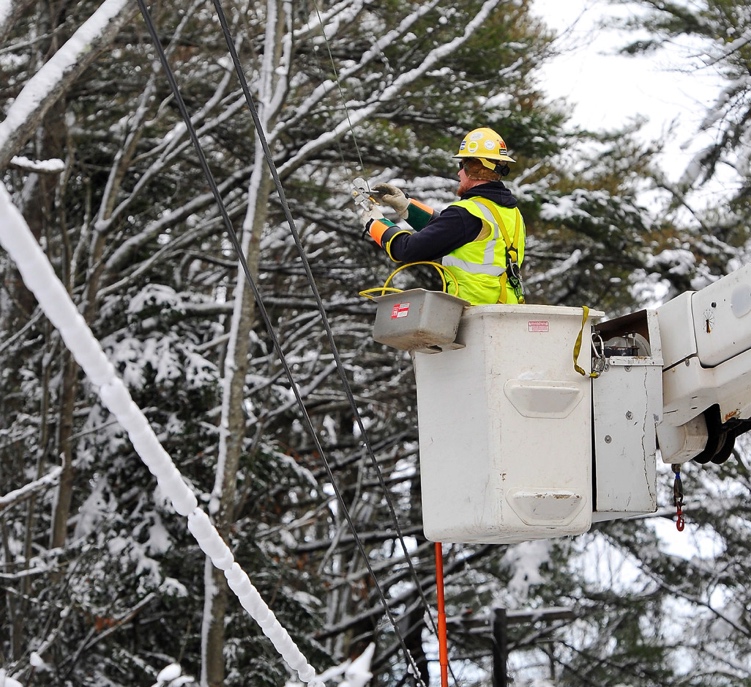 Identification of weak points in system
Help improve reaction and restoration time
Process Diagram
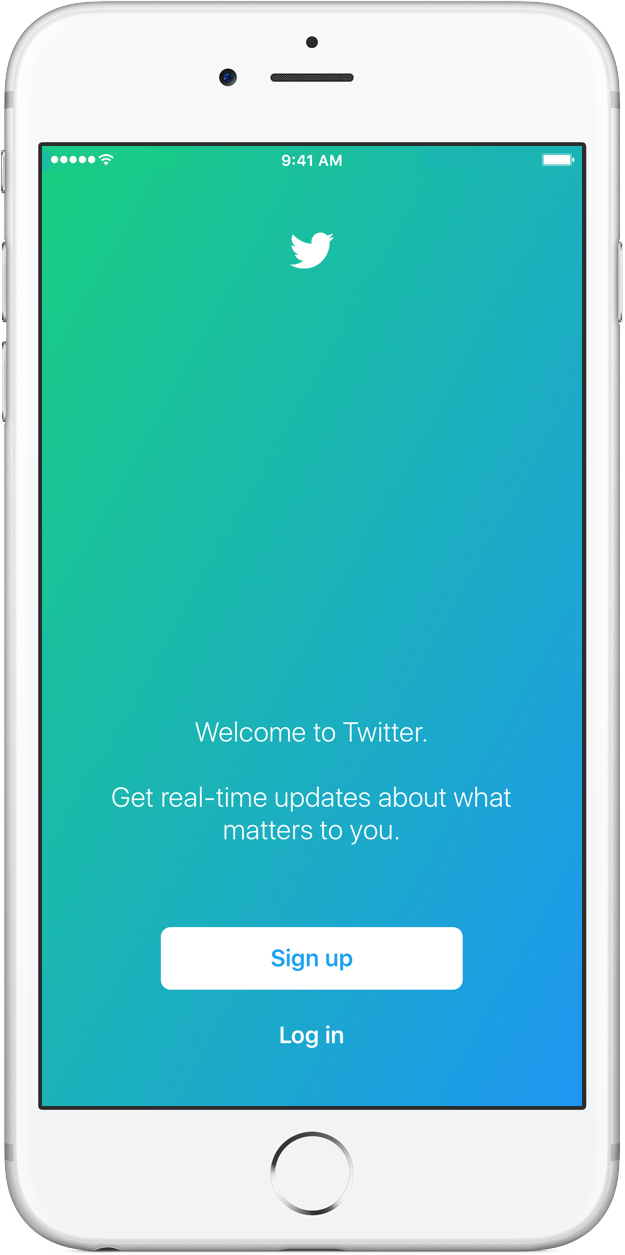 Data Collection
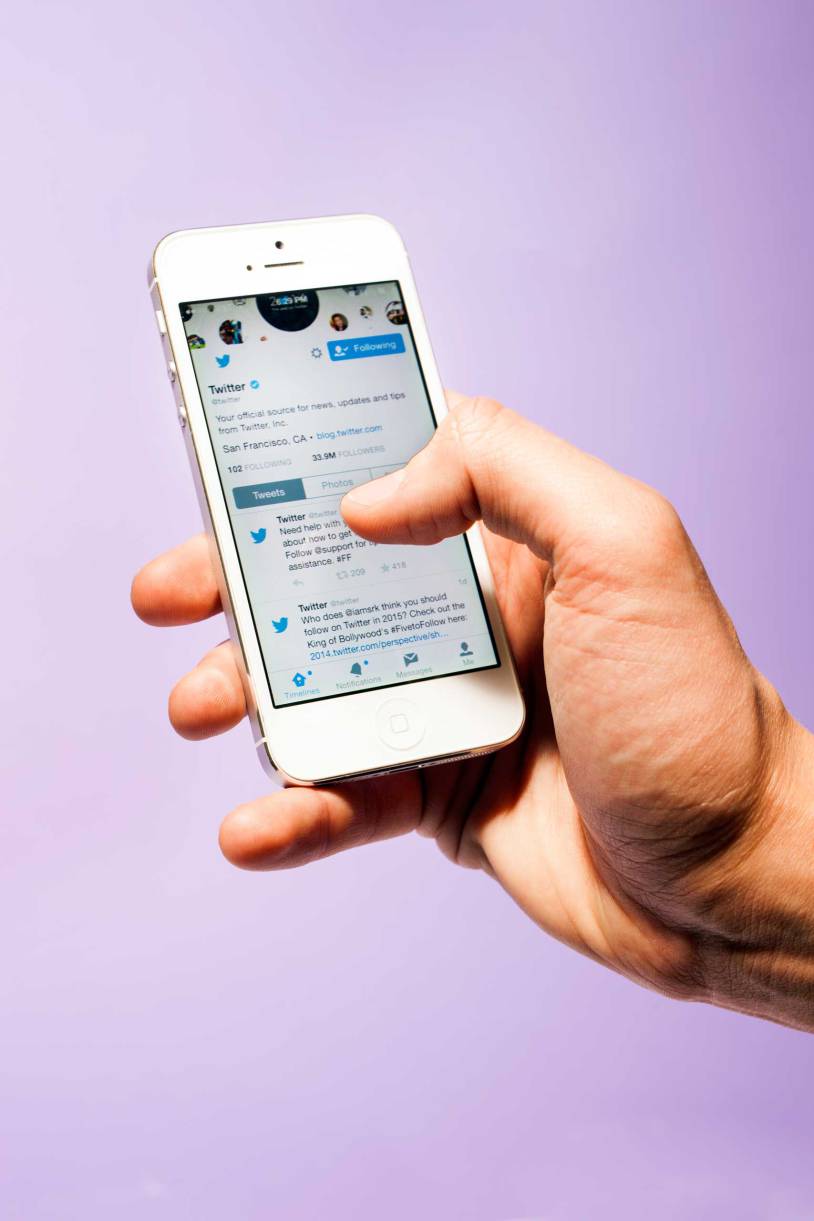 Tweets that:
Contain searched terms
Power outage
Power failure
Flickering lights
Etc.
Are geo-tagged
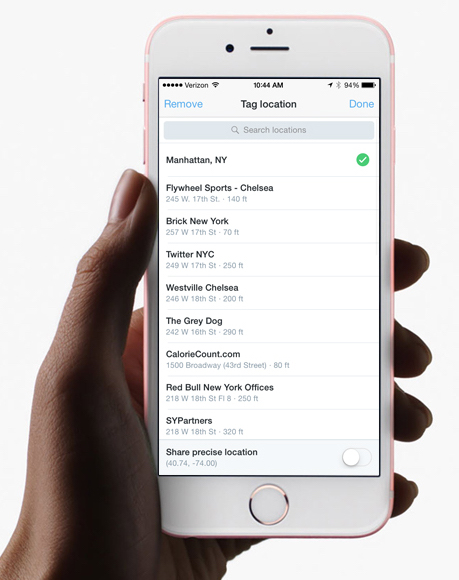 Getting the Precise Location
Location Types:
Admin (State)
City
Neighborhood
POI (Point of Interest)
Sharing Precise Location
Classifying Data
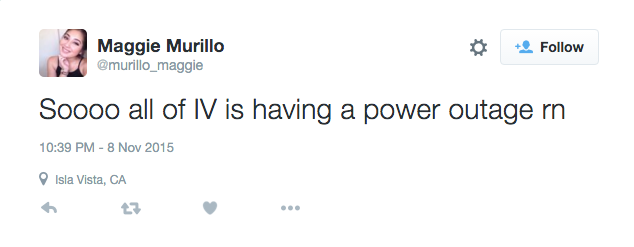 WEKA: machine learning software used for predictive modeling
Decision Tree Algorithm
PO (Power Outage)
PL (Power Low)
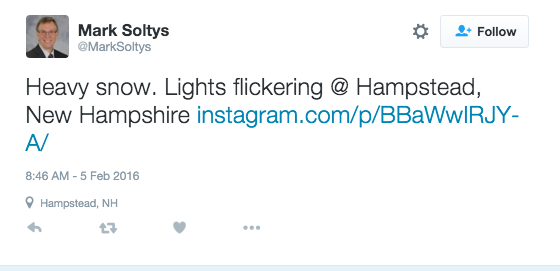 Visualization
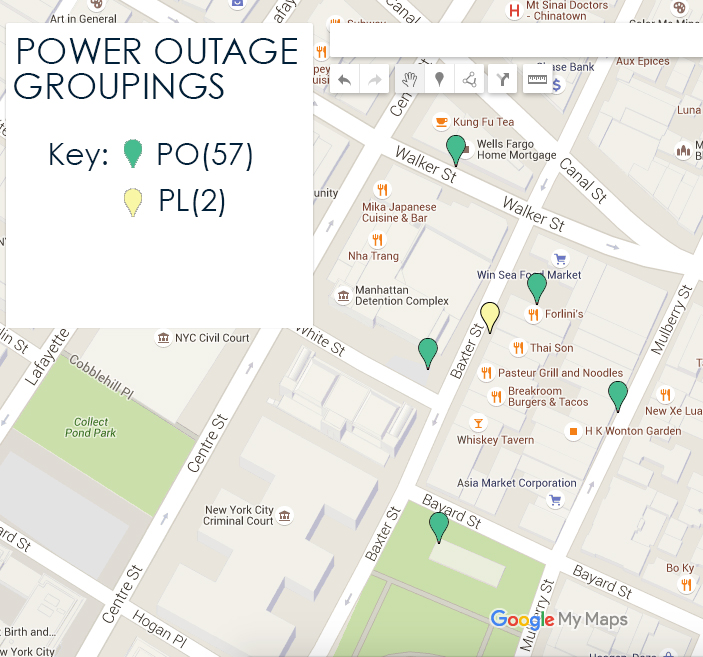 Aid for prediction
Group tweets
Close in Space and Time
Limitations based on trial and error
Patterns Found in Grouping
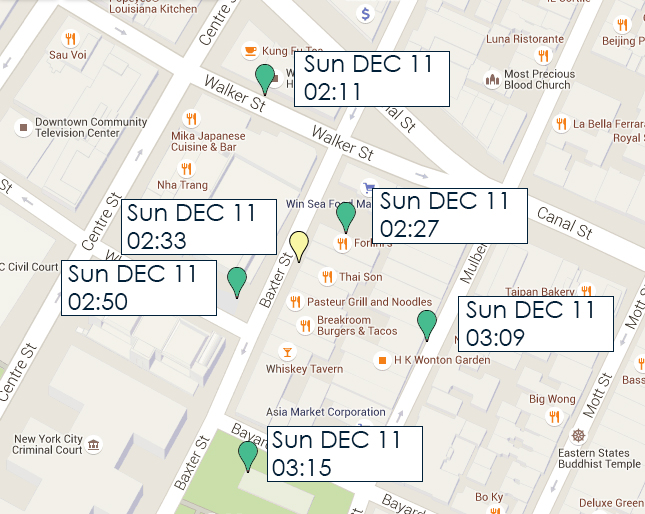 Directional Pattern
Case-Study:
Limitations 
25 miles
3 hour timeframe
14 Locales
9 showed directional pattern
Conclusion
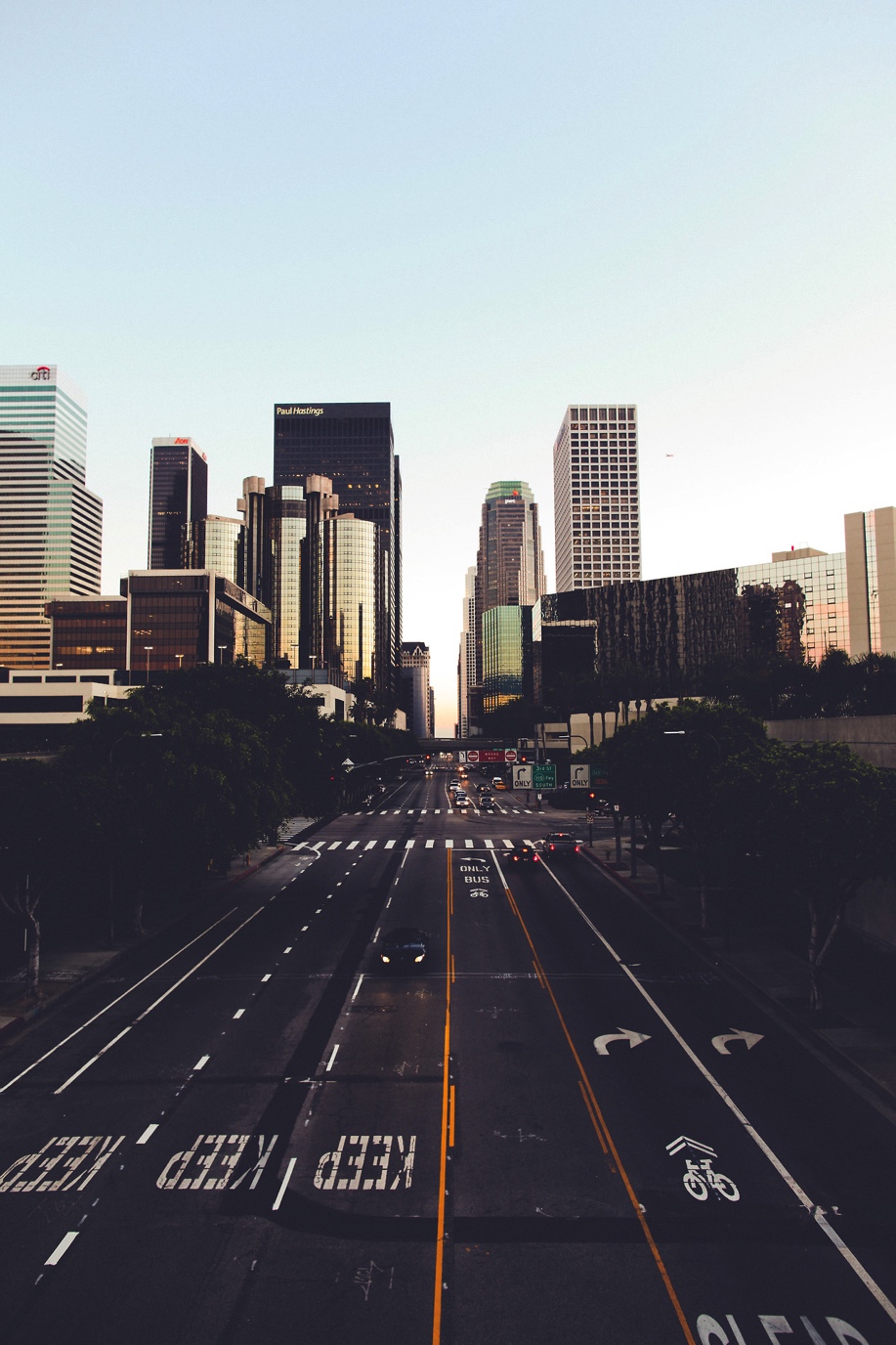 Power Outage Detection
Find groups of tweets
Prediction of power outages from directional pattern
Future Work
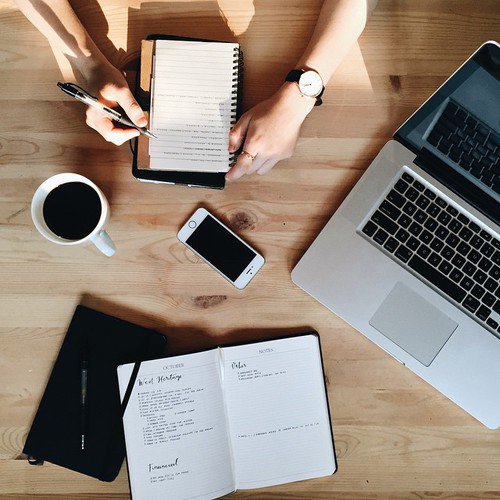 Collect more data for further research
More Efficient Filter
Look at other features of Tweets
Number of Likes
Number of Retweets
Questions…
Reliability of Tweets
Filtering Data
Kept



Filtered Out
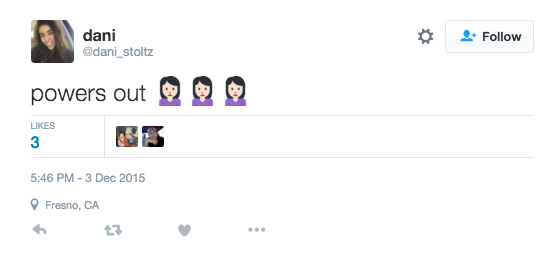 Filter Impact
Geo-Tag Bounding Box
A bounding box of coordinates which encloses a place.
Decision Tree
WEKA Results